EVACUATION WORKSHOP
Helpful information to assist you in school bus evacuations
Marge McGill- Johnston County Schools
Emergency Exits
Front Entry Door
Emergency Side Windows
Rear Emergency Door
Side Emergency Door ( if equipped)
Two Roof Escape Hatches
Lift ( if equipped)
REMEMBER
There are times where you and the students are safer INSIDE the bus than outside.
It is part of your job duty and responsibility that all students know how and when to evacuate and are familiar with all exits and when to use them.
REMAIN CALM, accidents can be scary, violent, and sudden.
WHEN SHOULD YOU EVACUATE?
Smoke or fire
Bus is in deep water
Bus is disabled and  may be struck by a vehicle same size or larger
Bus is stuck or disabled on a railroad crossing
Weapon on Bus and threat to students
Tornado Warning
Before you commit to Evacuation
Is there a safe location for passengers/students to wait?
Are there any power lines down around the bus?
Is there diesel or gasoline flowing or spilled?
Can Bus be moved safely to a better location?
What exits are accessible to use to safely move students away from bus.
“HELPERS”
Have your “student helpers” designated, trained and prepared BEFORE your emergency.
Look for safe areas while you drive your route that you could possibly use. Examples of locations would be nearby schools, fire stations, rescue buildings and church lots. These locations usually offer sufficient temporary parking and possibly a place where you could offload your passengers where they would be safe ( possible tornado scenario)
Know your students and their level of assistance to you.
Know your EC Students and their ability to understand and follow your directions. Make it a point to know whether they have a trigger, (out of the ordinary noises, touch, a sibling they may be concerned about) Reassure students and reinforce bus safety and evacuation procedures.
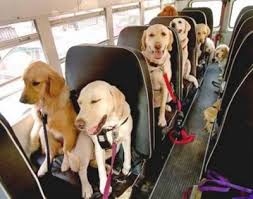